North Carolina’s Triple P Implementation Network
Sandy Diehl & Maggie Sullivan
April 4, 2023
Today’s Goals
To show sample data from our most recent SNA
To discuss ways to apply what we’re learning for implementation support
2
Our Study Aims
3
The Triple P Network
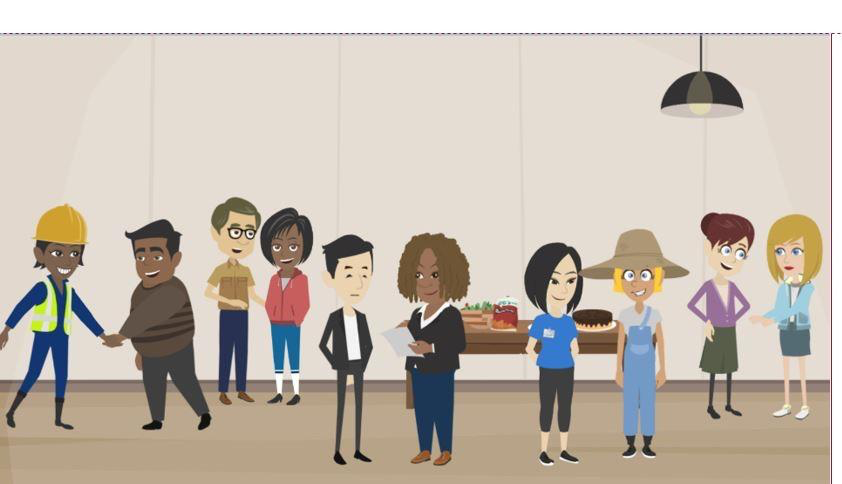 4
Data Collection/Recruitment
Participant recruitment included 
   emails to Triple P network database 
   and presentation at a NCLC meeting

Response rate: 41%
n = 164
5
[Speaker Notes: 67 completed]
Measures
Demographic Questions

Who do you go to for information, advice or support? 

20 questions about perceptions of network support

Social Media use/preferences
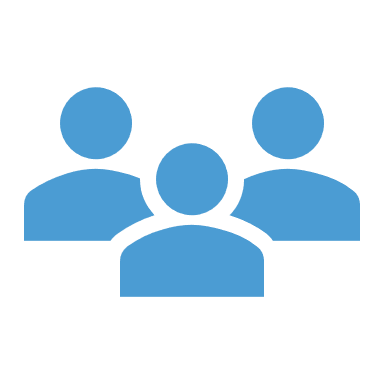 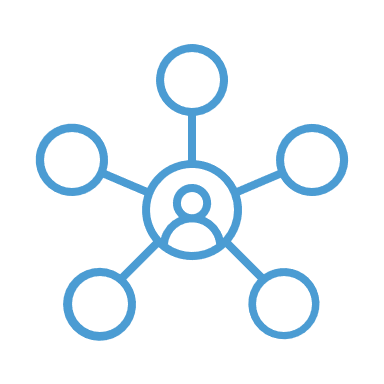 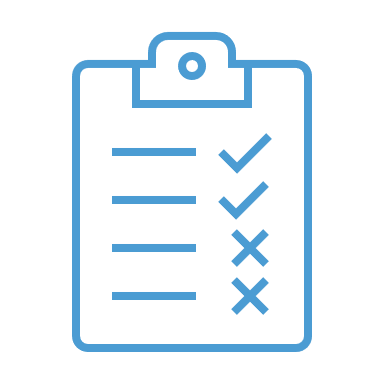 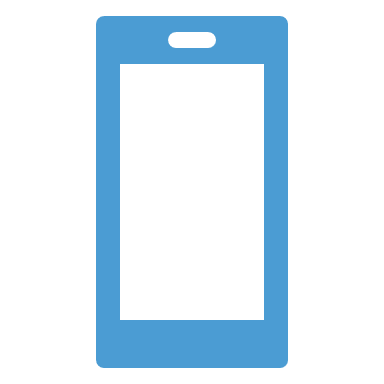 6
[Speaker Notes: Scale of Perceived Network Support (SPNS):  A 20-item scale measuring network support of  implementation efforts.  Each item is rated on a Likert scale from 1-5.]
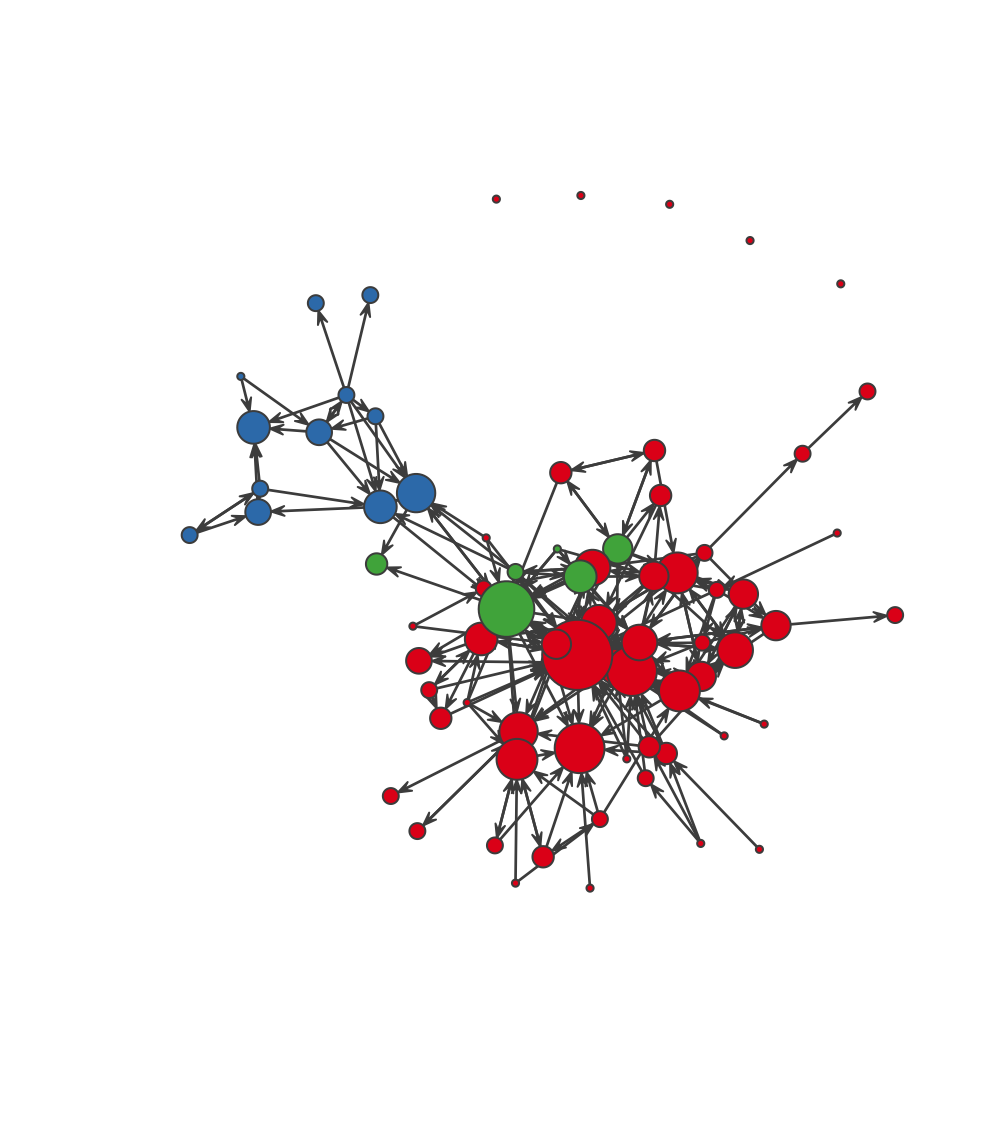 region
”Who do you go to for information, support, or guidance on Triple P implementation?”
Both
NC
SC
7
Stakeholder
Role
1
Community TP collaborative agency partner
2
TP service delivery agency leadership
3
5
# of participants
7
State funder, state administrator, state program office/staff
Support system/intermediary support/TA/program purveyor
18
Lead implementing agency/backbone organization  leadership
19
19
TP coordinator/implementation team member
8
LIA response
9
2020
2022
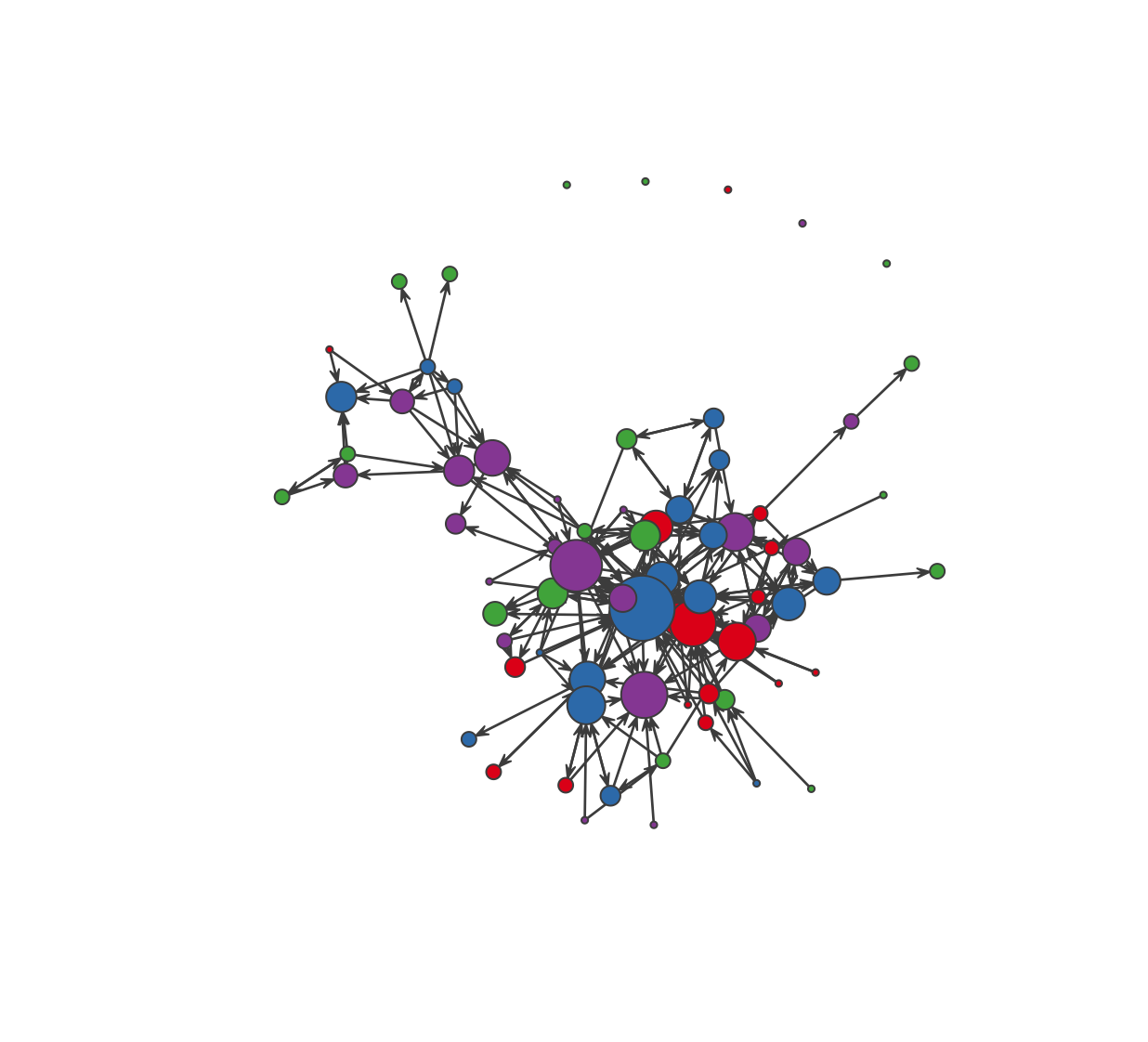 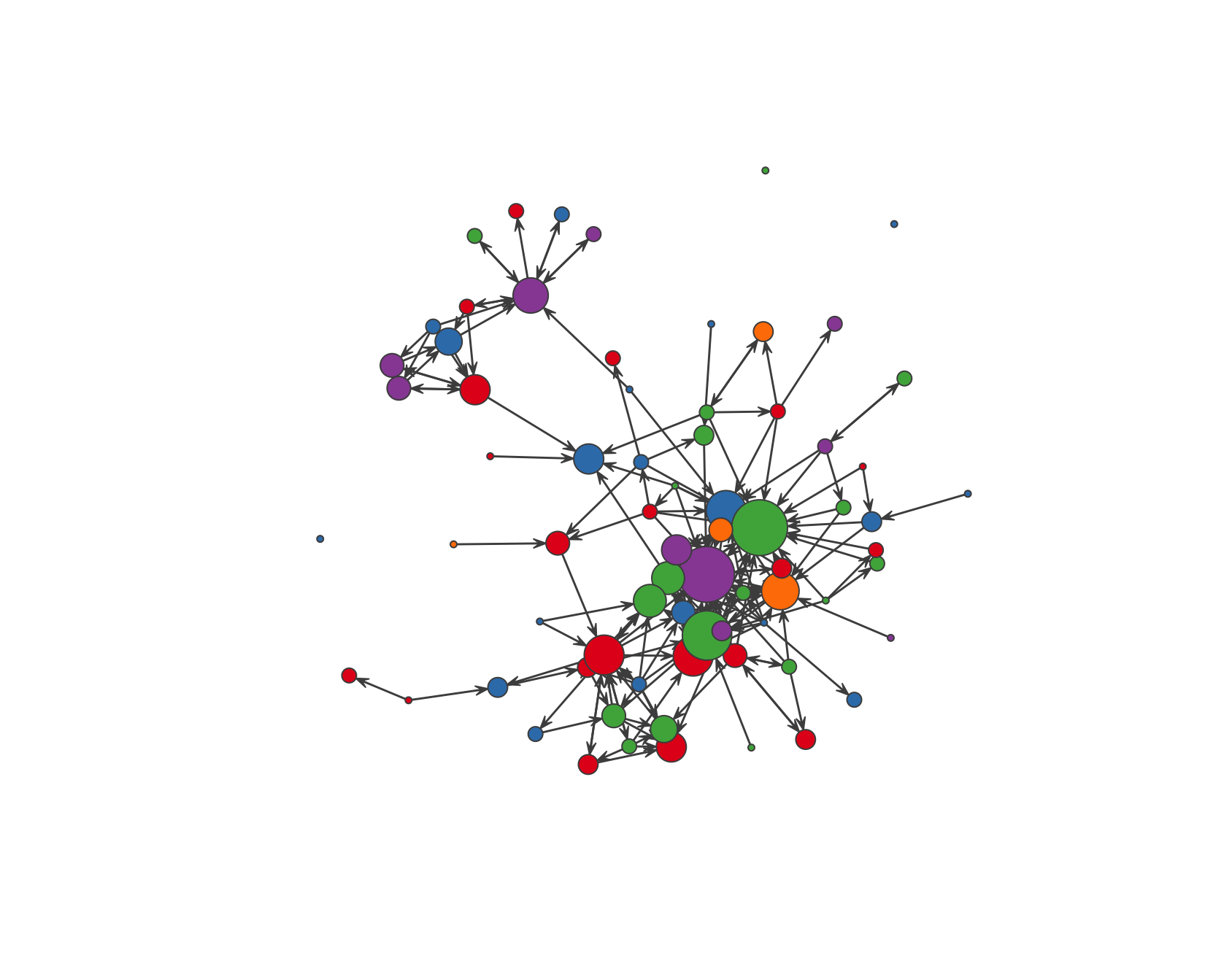 Christina DiSalvo
Will Aldridge
Will Aldridge
Cathy Henderson
Sherra Lawrence
7+ Years
4-6 years
Unknown
0-1 Year
2-3 Years
10
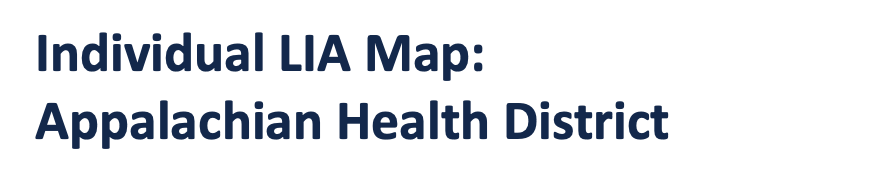 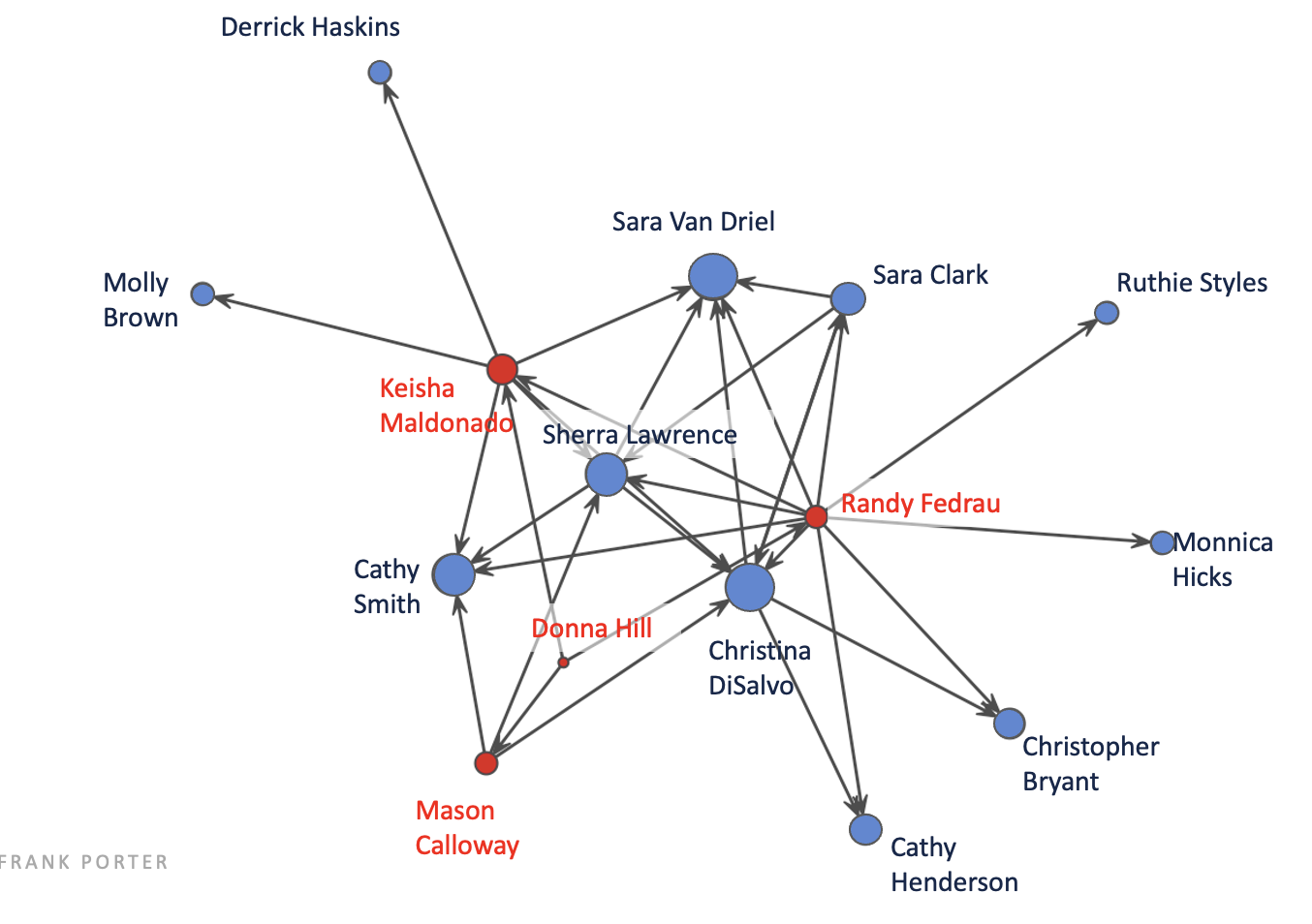 11
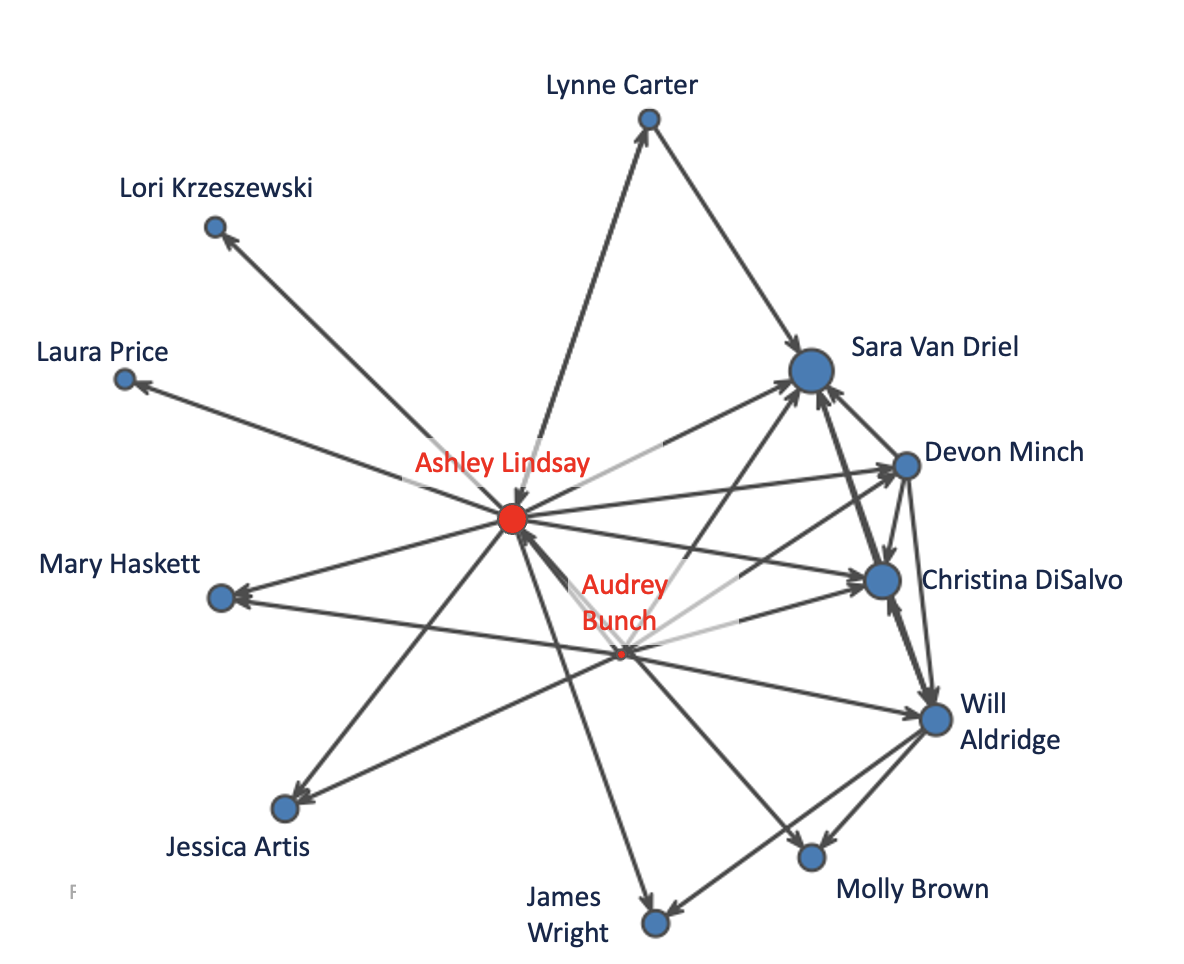 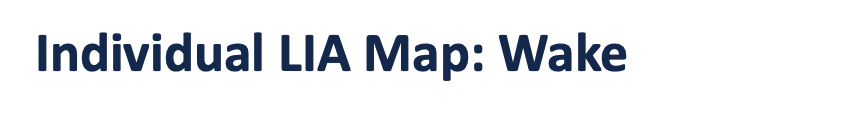 12
What can we answer?
Size and composition of network – demographics, density, reciprocity, centrality
How the network changes over time
Central figures
Bridgers
Size, demographics, ‘newness’
Local implementation interactions within and across LIAs, Support System, and Partners
13
Key Takeaways.
Need more complete data – response rate
Review participant list to make sure we’re defining and reaching our network (add new nominees)
Is there anything else that you would want to learn about your Triple P network?
14
Jamboard Brainstorming
What would communication patterns within the full Triple P network ideally look like? 
Information, advice, support, or guidance
Who should participate?
How might you use these regional maps?
Would it be helpful to see broader local parent support networks and who connects with whom? 
Are there other questions you’d like to ask?
What would be helpful in supporting full and regional network connections?
15
Questions?
16